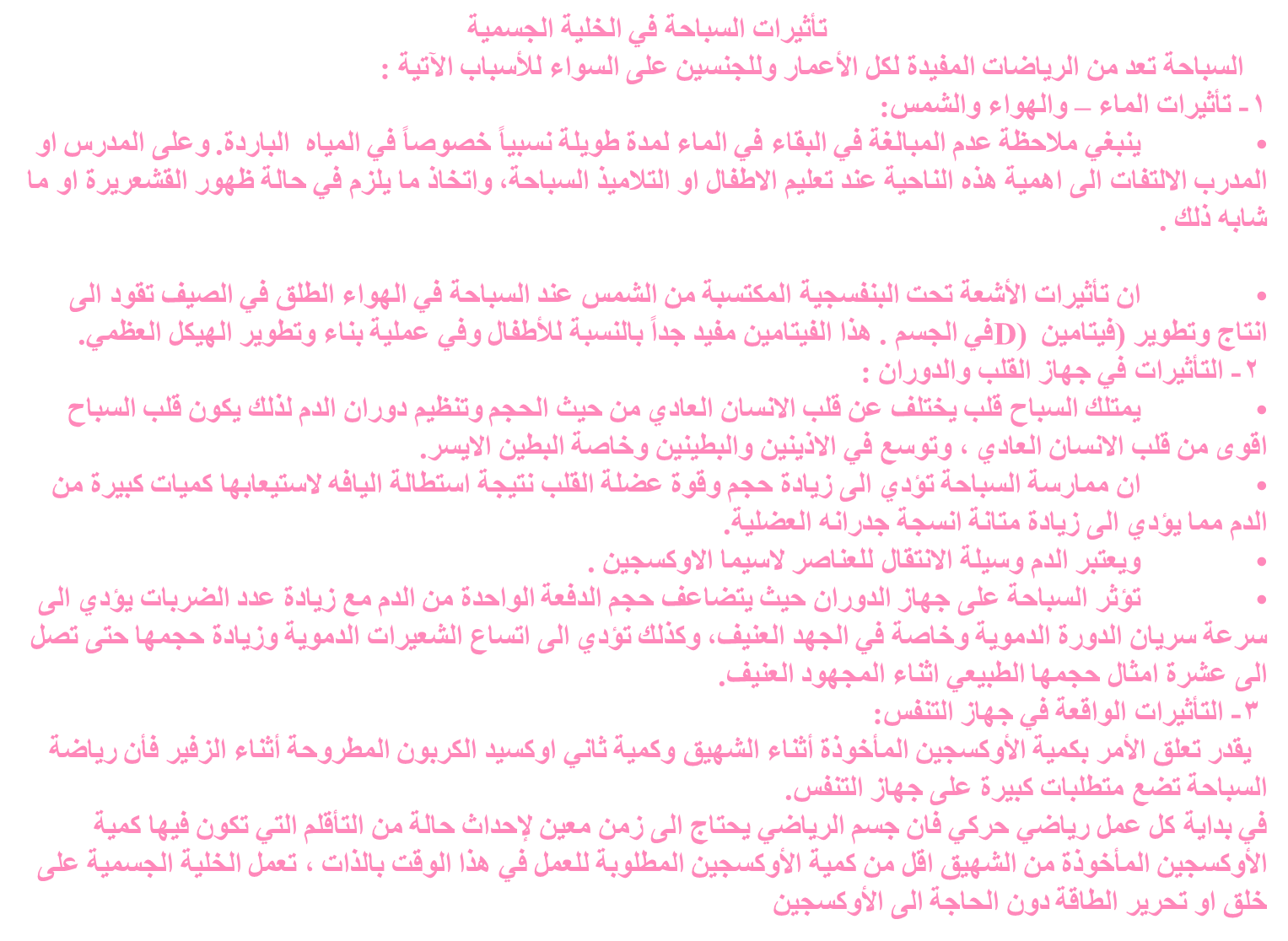 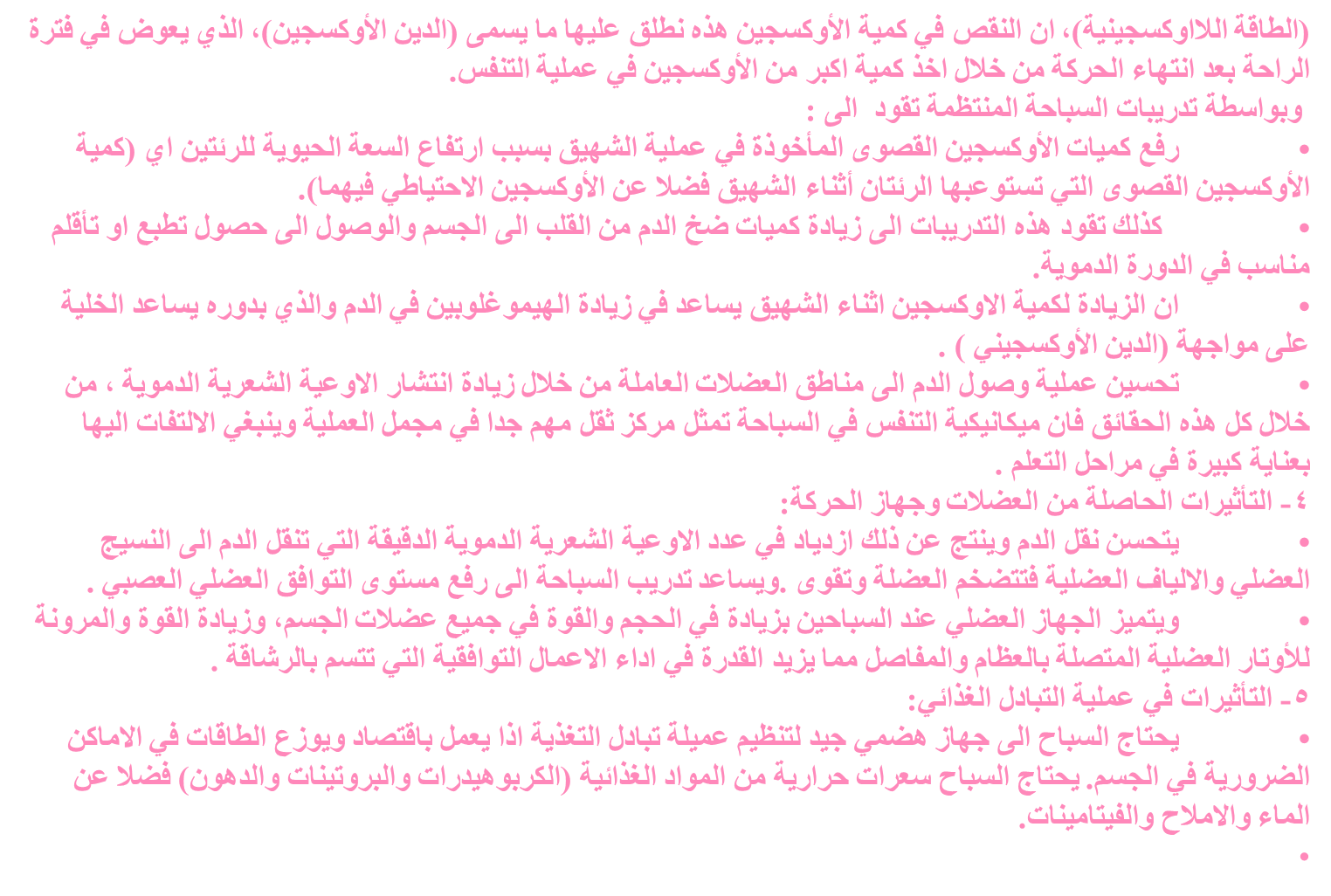 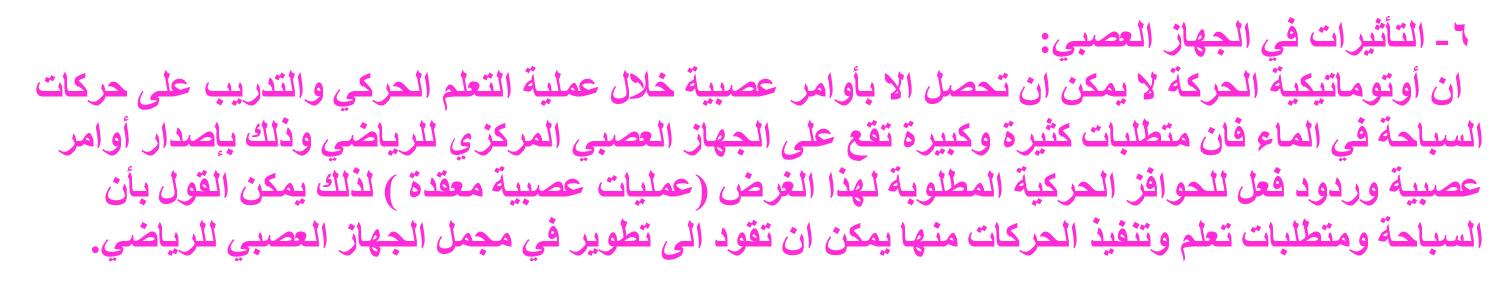 العوامل المؤثرة في عملية تعلم السباحة
أولا/ العوامل النفسية
    وترتبط بميل اتجاهات المبتدئ نحو تعلم السباحة وتشمل:-
أ- الخوف : حالة نفسية تنمو لدى المبتدئ بعد السنة الأولى من الولادة حيث يبدأ بالتعرف على الجو المحيط به وتكبر هذه لتصبح عقدة نفسية وتكون في الغالب نتيجة لرؤية حادث غرق احد الأشخاص أو سماع القصص الخرافية التي يتحدث بها الآباء للأطفال , بقصد أبعادهم عن شواطئ الأنهار أو سواحل البحار والبحيرات , بسبب عدم توفر الأمان والوقاية كما إن الجهل بالسباحة أدى إلى عزوف الكثير من الشباب عن ممارسة السباحة . ويرجع سبب ذلك إلى عدم احتواء المناهج التربوية للمدارس الأولية على السباحة .
ب- عدم الرغبة:-  تعد حالة نفسية أيضا ومرتبطة بعدة عوامل منها :-
1- العامل الاجتماعي : هناك الكثير من الناس تحرم السباحة على ابنائها لاعتقادات وتقاليد خارجة عن نطاق تطور العصر الحديث.
2- العوامل الاقتصادية : إن ارتفاع اجور الدخول إلى المسابح يعد عاملا لعزوف الأطفال عن ممارسة السباحة وبالتالي إلى زيادة أمية السباحة.
3- حواس السمع والنظر : على الرغم من كونهما حواسا فسيولوجية إلا إنهما يعدان في الوقت نفسه عوامل نفسية , خاصة عندما يمارس المبتدئ (من الأطفال) تعلم التنفس والطفو , حيث يلزم المبتدئ ضرورة فتح العينين وبسبب ضغط الماء ومادة الكلور فإن ذلك يولد احمرارا للعينين , كما تكون درجة السمع قليلة بسبب قليل من قطرات الماء في داخل الإذن , مما تولد هذه الحالة نمو حالة الخوف إلا إننا يجب إن ننبه على إن هذه الحالة سوف لا تستمر إلا للساعات الأولى من عملية التعلم.
ثانيا/العوامل الفسيولوجية:
   تلعب العوامل الفسيولوجية دورا مهما في نجاح عملية التعلم خاصة إذا استخدمت من قبل المبتدئ بالشكل المطلوب وقد وجد إن عملية تعليم السباحة للإناث أسهل وأسرع من عملية تعليم الذكور لاختلاف كثافة الجنسين كما إن الجسم السمين أسهل من الجسم الخفيف في عملية الطفو ، وإن المتعلم الذي يملك قلبا سليما ورئة واسعة يساعدانه على تعلم السباحة بسهولة ،و المتعلم الذي يملك  أطراف طويلة يساعداه على إيجاد مقاومة ايجابية لعملية الدفع وهذه الحالة مرتبطة بالقدرة العضلية الموجودة لدى المبتدئ كما للعينين دور مهم في تعلم الحركات الصحيحة خلال مراقبة مسار حركة الذراعين والسباحة بخط مستقيم.
ثالثا/العوامل الفيزيائية
   إن الجو الجديد في الماء الذي يتوجب على المبتدئ التعايش فيه يختلف بشكل واضح عن الجو المعتاد عليه على اليابسة وذلك لاختلاف الكثافة والمقاومة وضغط الماء على الهواء.
  ولهذا يكون ضروريا الاستفادة من كثافة وضغط الماء لطفو الجسم من خلال معرفة الطبيعة وعلاقتها بتعجيل عملية التعلم . ومن أهم هذه القوانين .
1. قانون رد الفعل:-
لكل فعل رد فعل مساوي له بالمقدار ومعاكس له في الاتجاه , فكلما كانت القوة المستخدمة باتجاه عمودي إلى الخلف نتج عنها دفع مساو لها إلى الأمام , ونحصل على ذلك من خلال دفع مفصل مرفق الذراع إلى الأمام أثناء مسار الحركة داخل الماء (قبل النصف الثاني من القسم الرئيسي لحركة الذراع).
- قانون القصور الذاتي :-
إن الجسم في حالة الحركة أو السكون يبقى في حالته حتى يطرأ عليه مؤثر خارجي أو داخلي. ويمكن الحصول على سرعة اكبر رفي حالة زيادة سرعة تردد حركة الذراعين وبصورة منظمة والقوة في اتجاهها السليم.
3- قانون العتلات :-
القوة × ذراعها = المقاومة × ذراعها . كلما كانت القوة العضلية جيدة والذراعين طويلة وكان مسارهما طويلا أوجدت مقاومة ايجابية كبيرة وبالتالي دفع جيد للأمام.
4- المقاومة :-
التأكيد على ضرورة تقليل المقاومة السلبية الواقعة على جسم المبتدئ من خلال اتخاذ الوضع الأفقي للجسم وتقليل الحركات التموجية  فوق سطح الماء والتأكيد على إيجاد مقاومات ايجابية للذراعين والرجلين من خلال الاستخدام الأمثل للمسار الحركي .
5- الوزن النوعي :-
إن عملية طفو الأجسام فوق سطح الماء لها علاقة متبادلة بين الوزن النوعي للجسم والوزن للماء واقتراب وابتعاد نقطة وارتكاز الجسم من مركز ثقله وبعدها عن مركز جاذبية قاع بركة السباحة .لهذا نرى أثناء مراحل تعليم السباحة ثلاثة أشكال للجسم داخل الماء وهي :-
أ- الوضع العمودي :-
وهو الوضع الذي نبدأ فيه مع المبتدئ بالخطوات الأولى لعملية التعلم حيث يكون المبتدئ واقفا في الماء ويكون وزنه النوعي اكبر من الوزن النوعي للماء . حيث يكون مركز ثقل الجسم في نقطة الارتكاز أو قريب منه (التوازن المستمر) وتكون مقاومة الماء كبيرة على الجسم أثناء المشي .
ب- الوضع العالق (الوسطى):-
نحصل على هذا الوضع بعد بضع ساعات من مرحلة التعليم الأولى , حيث يكون الوزن النوعي للجسم مساويا أو اصغر من الوزن النوعي للماء , وتكون المقاومة السلبية الواقعة على الجسم اقل من الحالة الأولى العمودية
ج- الوضع الأفقي :-
نحصل على هذا الوضع عندما يكون الوزن النوعي للجسم اصغر من الوزن النوعي للماء , ويتم الوصول إلى هذا الوضع في نهاية المرحلة الأولى لعملية التعليم حيث يكون الجسم ممتدا فوق سطح الماء وحركة الانزلاق أسهل من الأوضاع السابقة بسبب وضع نقطة الارتكاز قرب.